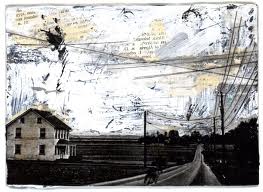 Unread letters
Advanced Mixed media
Objectives:

Create an original composition using mixed media processes and Gel Medium Transfers

Students will integrate unread letters and digital imagery

Students will write, interpret, and integrate unread letters into a single, unique composition.
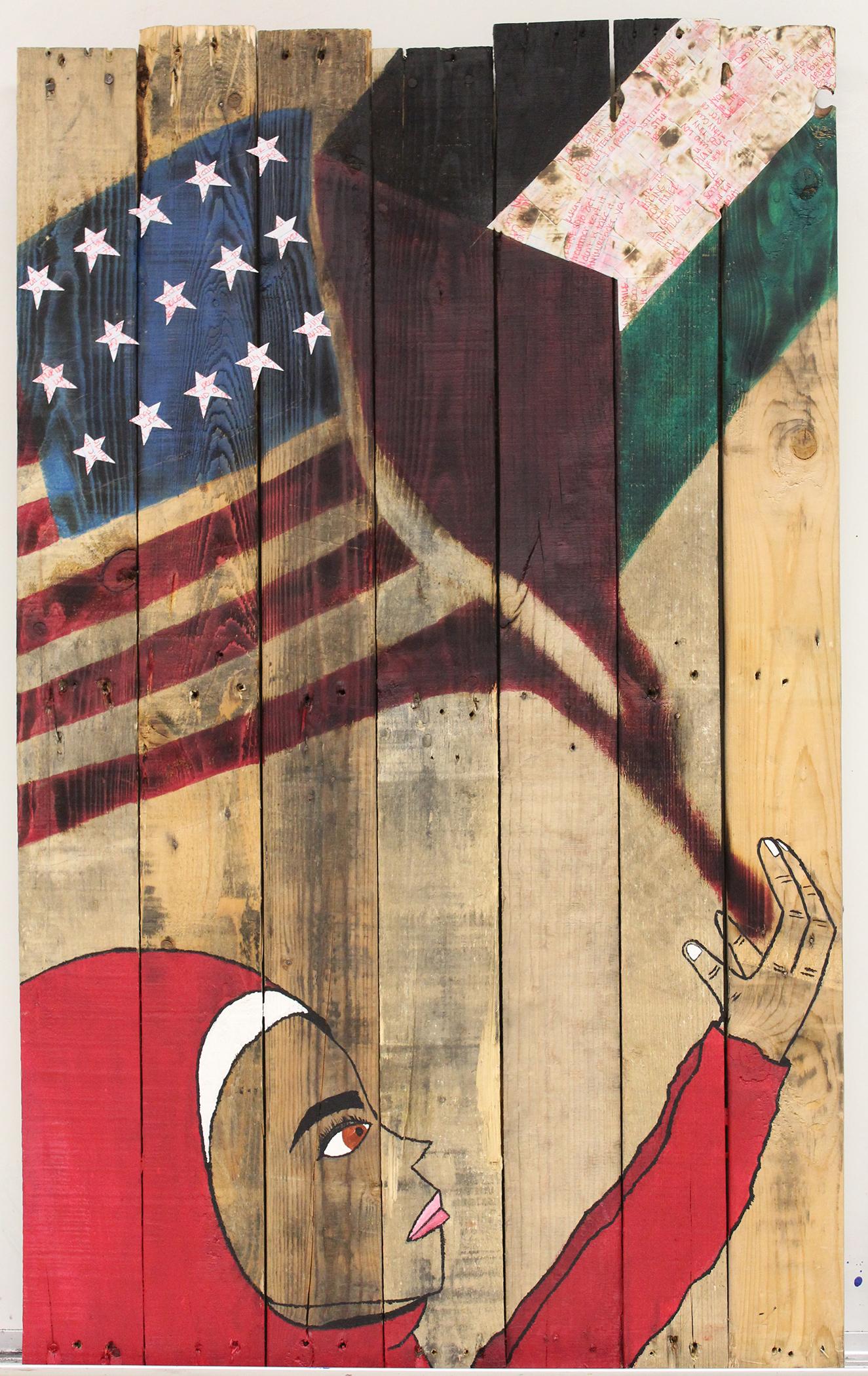 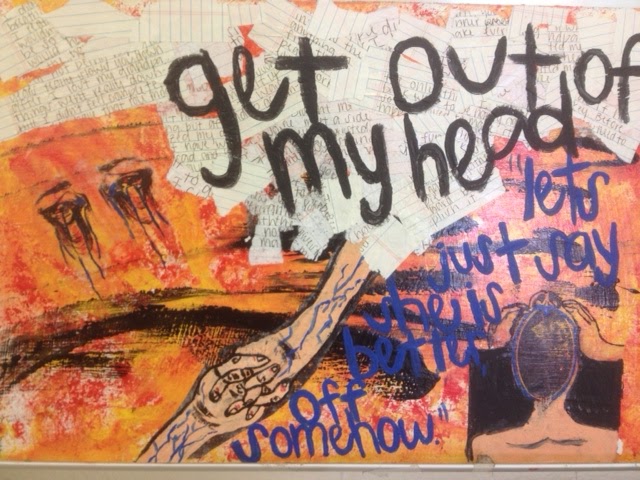 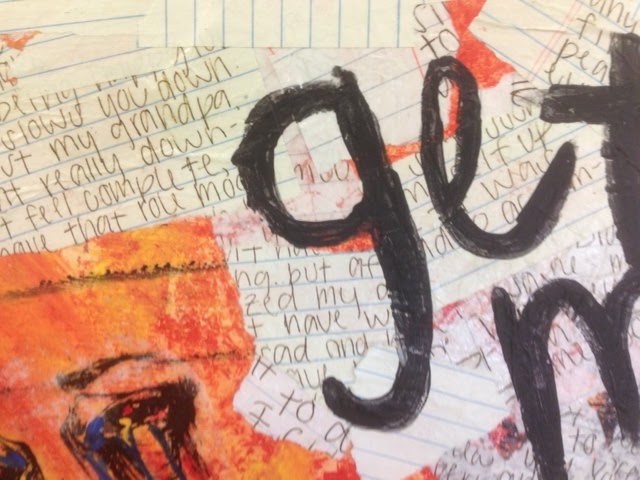 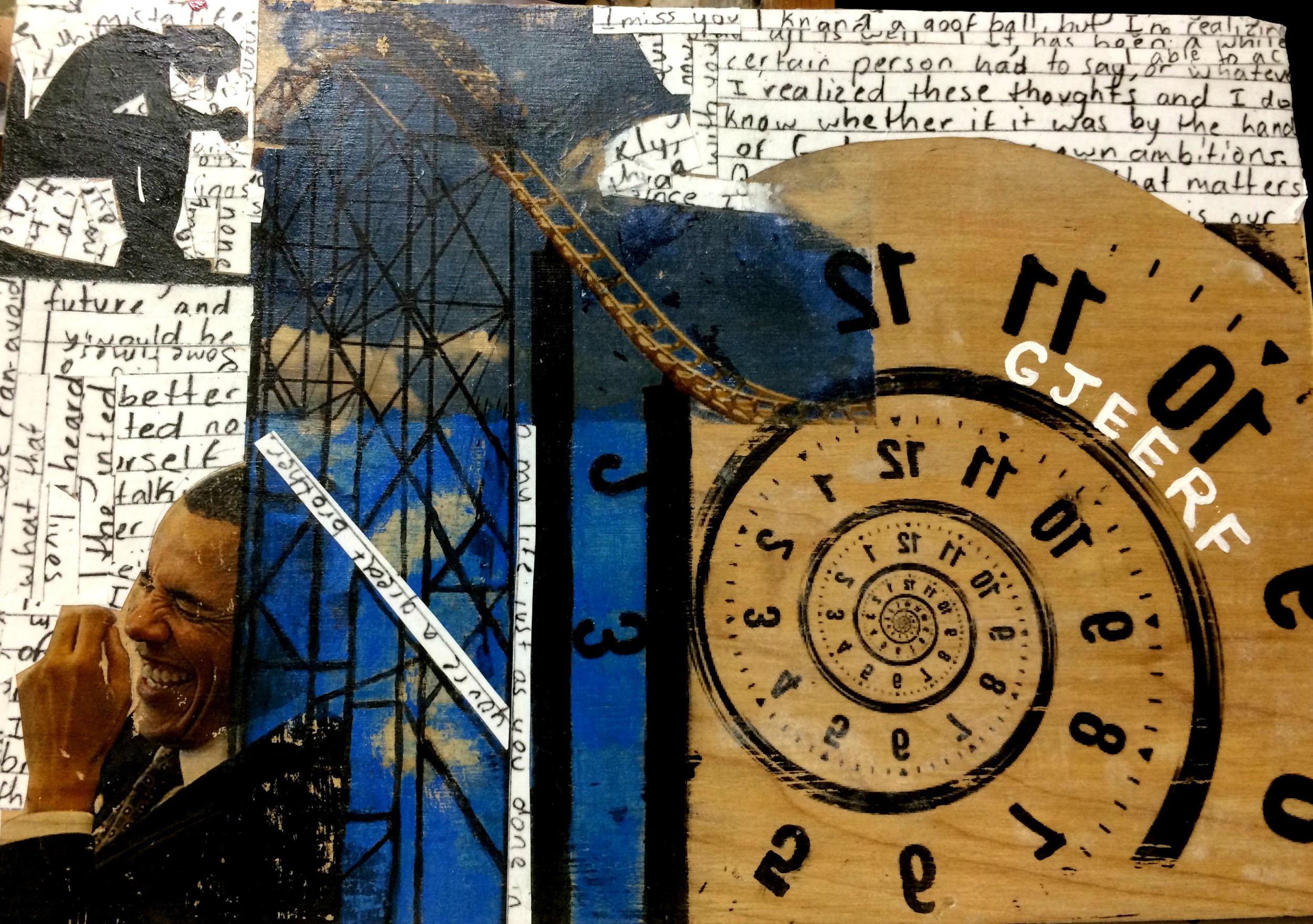 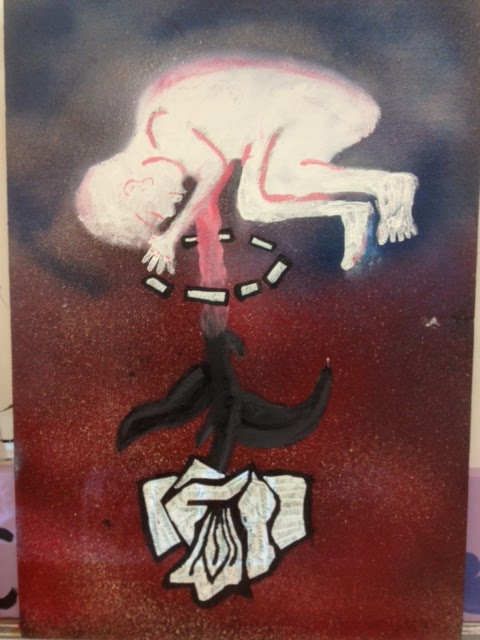 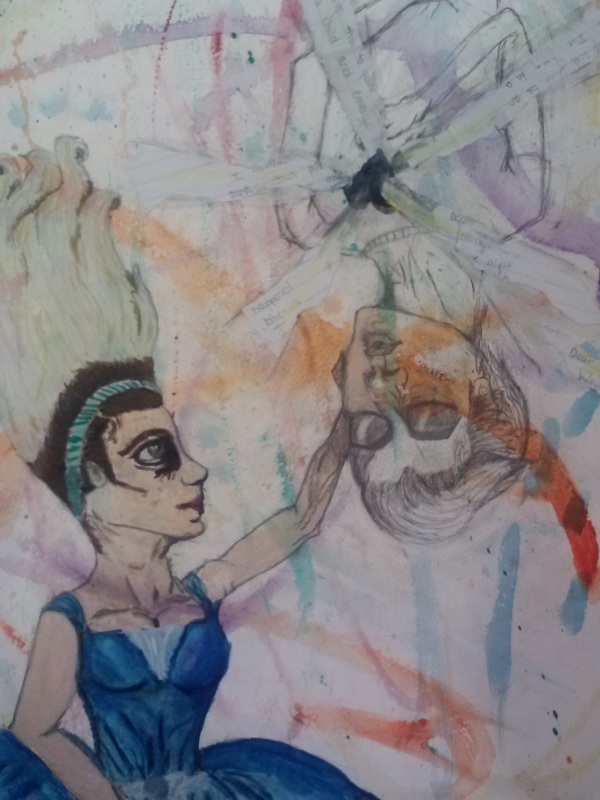 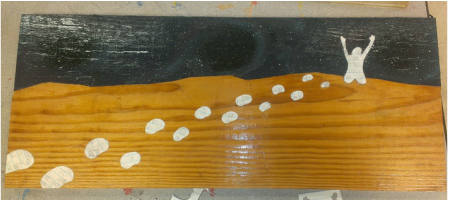 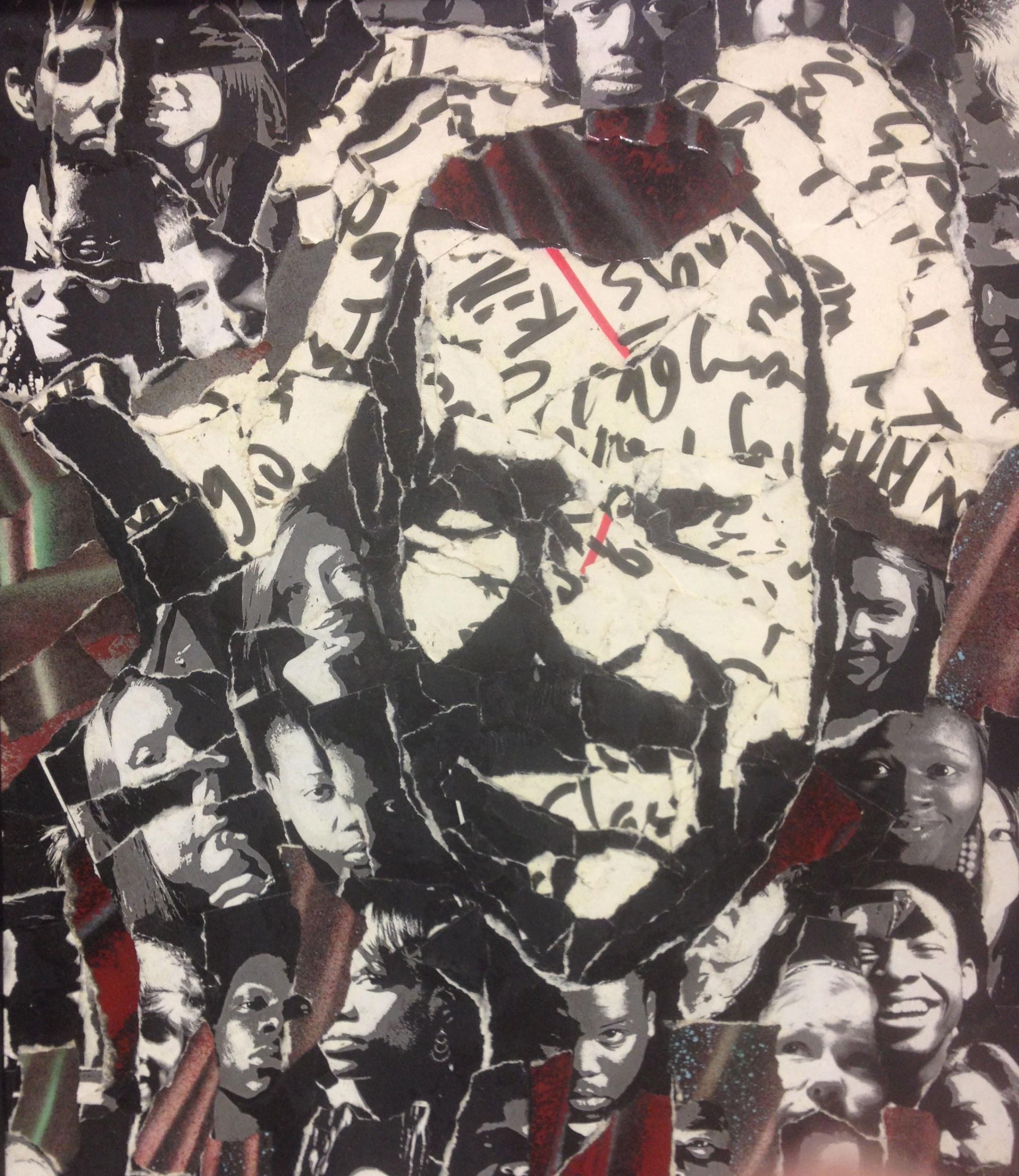 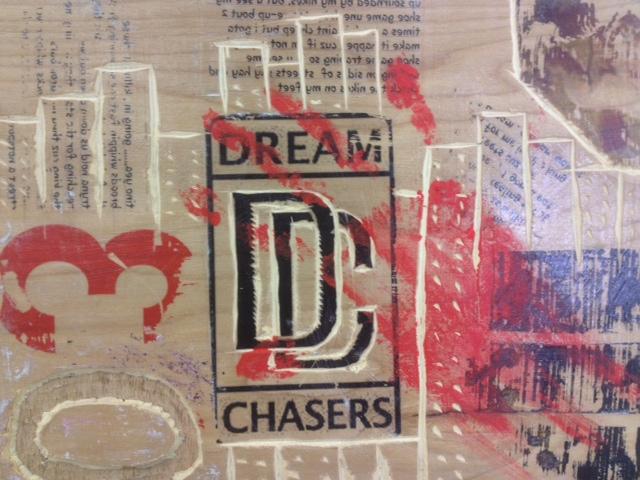 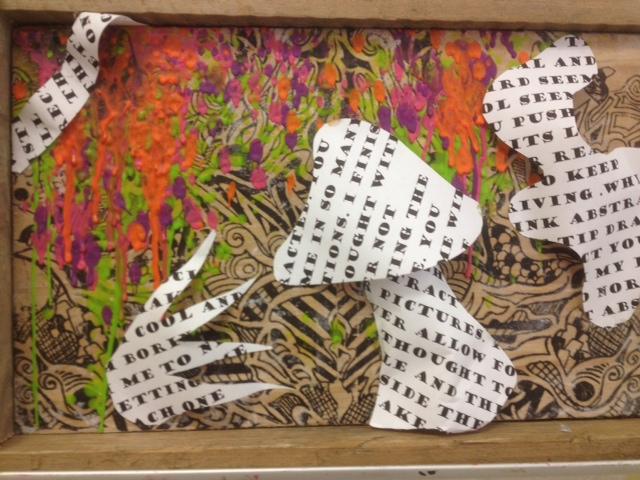 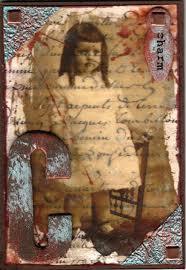 Step 1:

Write a letter to someone that no one will ever read
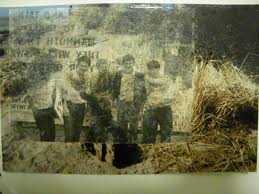 Locate images that support or illustrate the premise of your letter

Be creative 

Be subtle

Be inventive
Mixed Media
Using various combinations of art mediums in a single, cohesive, unified image
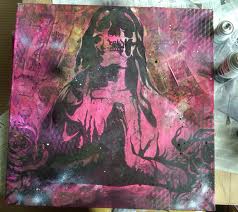 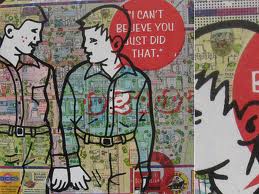 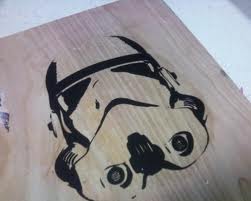 Gel Medium Transfers

Surface treatment that transfers ink from a printed surface to another material (canvas, wood, etc.)
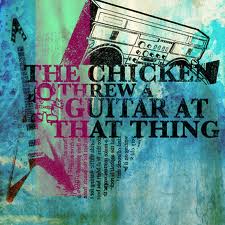 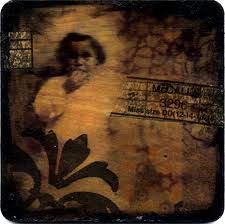 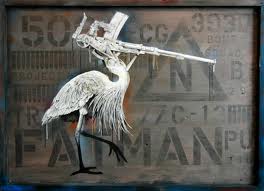 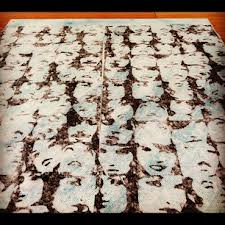 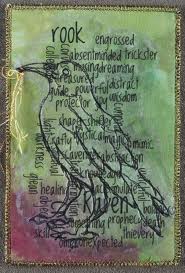 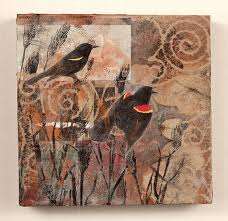 1.  Write letter (or type)

2.  Locate or take pictures to support idea of letter (you can be as specific as you wish)

3.  Create ground using paint, magazines, and/or other different mediums

4.  Print imagery in high contrast black and white

5.  Transfer images onto ground 

6.  Continue to paint/ work into images to integrate them into final composition
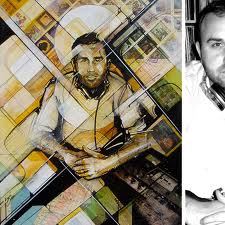 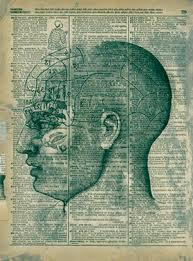 Final images must include the original letter or pieces of it incorporated into the composition
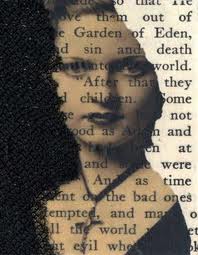 How to make a gel medium transfer